Markuss Mežģirts 5.c
Prezentācija:
’’Leņķi’’
Taisns leņķis.[1/2]
Šis ir veikala ’’Beta’’ stūris!
Taisns leņķis.[2/2]
Šaurs leņķis.[1/2]
Šī ir viena no privātmājām pretī manam dzīvoklim!
Šis ir viens koks pie manas mājas!
Šaurs leņķis.[2/2]
Plats leņķis.[1/2]
Šī ir ielas lampa.
Plats leņķis.[2/2]
Izstiepts leņķis.[1/2]
Šī ir STOP zīme pie manām mājām!
Šis ir ceļmalas koks.
Izstiepts leņķis.[2/2]
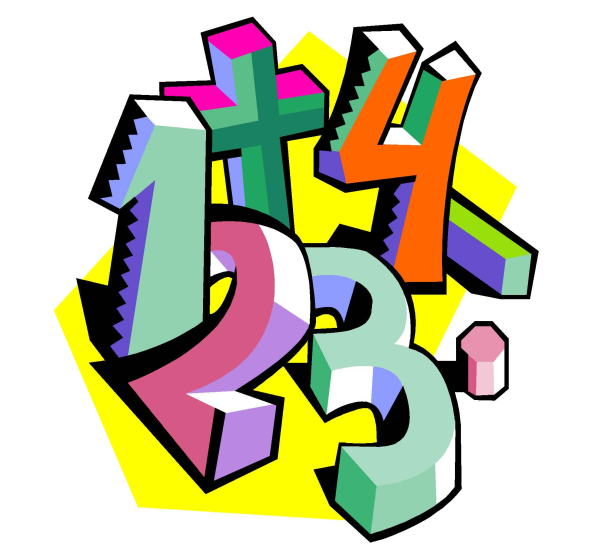 Paldies par skatīšanos!
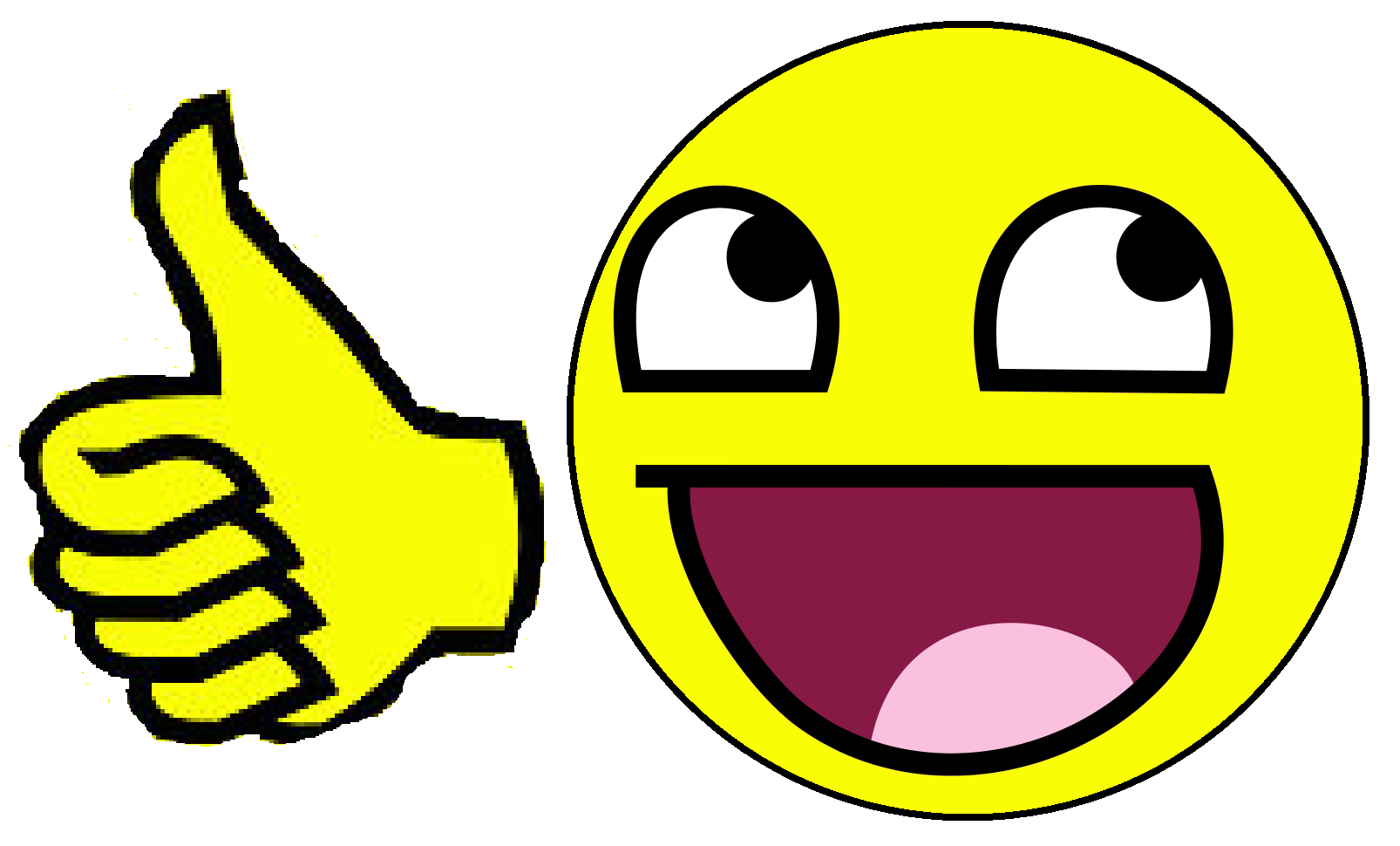